Distribution of AVOD Accounts by HHI
Scan or click to access more streaming insights
Ad-supported streaming offerings appeal to audiences across household income levels
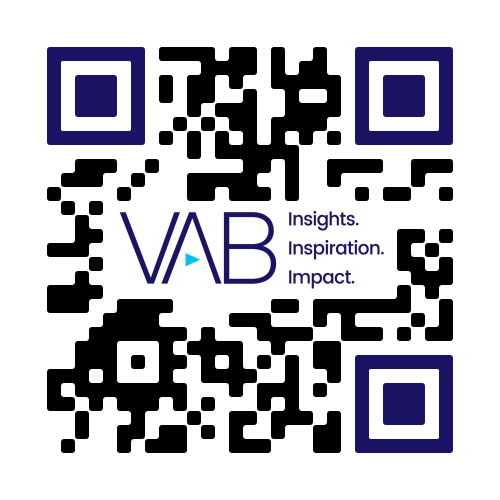 Distribution of AVOD Accounts by Household Income
Source: ARF DASH Study, TV Deconstructed: Latest Findings From the DASH Study, Full Year 2023.
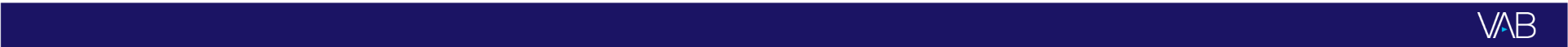 This information is exclusively provided to VAB members and qualified marketers.